K-3 Algebra Readiness
Dr. Derek Webb
Bemidji State University
dwebb@bemidjistate.edu
Faculty.bemidjistate.edu/dwebb
Introductions
Name
School
Grades you teach
Why are you here?
Communication
Are you (or have you ever been) part of mathematics curricular discussions K-12?  K-5?

Were you involved in algebra readiness discussions given the recent move (Fall 2008) by MN to put a heavy algebra emphasis in 8th grade?
Examination of Standards
NCTM
MN
Common Core
Algebra Activities
In class
Online
Statistics Activities
Conclusions
Examination of Standards – NCTM
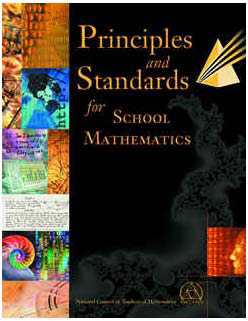 Examination of Standards – NCTM 

Algebra Strand

Instructional programs from prekindergarten through grade 12 should enable all students to 
Understand patterns, relations, and functions
Represent and analyze mathematical situations and structures using algebraic symbols
Use mathematical models to represent and understand quantitative relationships
Analyze change in various contexts
Examination of Standards – NCTM

Understand patterns, relations, and functions Pre-K–2 Expectations:

sort, classify, and order objects by size, number, and other properties; 
recognize, describe, and extend patterns such as sequences of sounds and shapes or simple numeric patterns and translate from one representation to another; 
analyze how both repeating and growing patterns are generated.
Examination of Standards – NCTM

Represent and analyze mathematical situations and structures using algebraic symbols
illustrate general principles and properties of operations, such as commutativity, using specific numbers;
use concrete, pictorial, and verbal representations to develop an understanding of invented and conventional symbolic notations.
Examination of Standards – NCTM

Use mathematical models to represent and understand quantitative relationships
model situations that involve the addition and subtraction of whole numbers, using objects, pictures, and symbols.
Examination of Standards – NCTM

Analyze change in various contexts
describe qualitative change, such as a student's growing taller; 
describe quantitative change, such as a student's growing two inches in one year.
Examination of Standards – MN Kindergarten  

Algebra – Recognize, create, complete, and extend patterns.

Identify, create, complete, and extend simple patterns using shape, color, size, number, sounds and movements. Patterns may be repeating, growing or shrinking such as ABB, ABB, ABB or ●,●●,●●●.
Examination of Standards – MN 1st Grade  

Algebra – Recognize and create patterns;
use rules to describe patterns.
Create simple patterns using objects, pictures, numbers and rules. Identify possible rules to complete or extend patterns. Patterns may be repeating, growing or shrinking. Calculator can be used to create and explore patterns.

For example: Describe rules that can be used to extend the pattern 2, 4, 6, 8, , ,  and complete the pattern 33, 43, , 63, , 83 or 20, , , 17.
Examination of Standards – MN 1st Grade  

Use number sentences involving addition and subtraction basic facts to represent and solve real-world and mathematical problems; create real-world situations corresponding to number sentences.

Determine if equations involving addition and subtraction are true.
Examination of Standards – MN 1st Grade  

Determine if equations involving addition and subtraction are true.

For example: Determine if the following number sentences are true or false:
7 = 7
7 = 8 – 1
5 + 2 = 2 + 5
4 + 1 = 5 + 2.
NCTM vs. MN Standards

NCTM Standards are broad and encourage multiple solutions

MN Standards are more specific and encourage symbol manipulation and “drill and kill”
Examination of Standards – Common Core

Which states have adopted Common Core?

NCTM endorses Common Core

Common Core more similar to NCTM than to MN standards

MN likely to adopt Common Core in future
How can I teach young children to think algebraically when they are just starting to learn arithmetic?
You are already teaching algebraic thinking!
The ideas of algebra develop gradually throughout the PreK-12 experience.
Algebra should not be a new and sudden shock for students in 8th grade or high school.

Students are best served when your mathematics curriculum is fully articulated across the grades.